Гігієна як основа профілактики захворювань та здорового способу життя
План:
Предмет та завдання гігієни.
Методи гігієнічних досліджень.
Поняття про гігієнічний норматив 
Основні профільні галузі гігієни.
Слово «гігієна» походить від грец. «hygieinos», що перекладається як «та, що приносить здоров’я».
Історія виникнення цієї назви пов’язана з древньогрецькою легендою про Асклепія (Ескулапа) – сина бога Cонця – Аполлона. 
З дитинства Асклепій був слабкою і хворобливою дитиною. Батько Асклепія, бог Сонця Аполлон, який сам займався лікуванням, вирішив поселити його у Сонячній долині під наглядом кентаврів. Вони вилікували його від усіх недуг. Зміцнившись духом і тілом, Асклепій і сам почав лікувати людей, ставши богом лікарського мистецтва. Був народжений смертним, але за високе лікарське мистецтво отримав безсмертя. Обвитий змією жезл Асклепія використовується як медичний символ. 
У цьому йому допомагали його діти - сини Махаон і Подалірій (лікували травми і захворювання героїв Троянської війни), і дочки - Гігієя («здоров'я»), Іасо («лікування») і Панацея («зцілення»). Панацея допомагала лікувати, а Гігієя, за віруваннями стародавніх греків, була богинею здоров'я і прагнула запобігати виникненню захворювань. 
І ось від імені однієї з дочок Ескулапа (Гігієї) - і виникла назва профілактичної науки – гігієна.
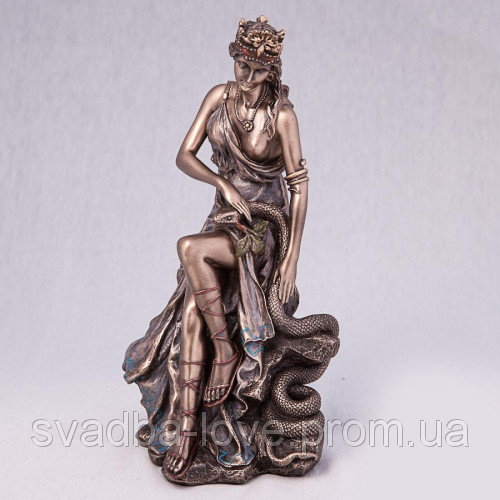 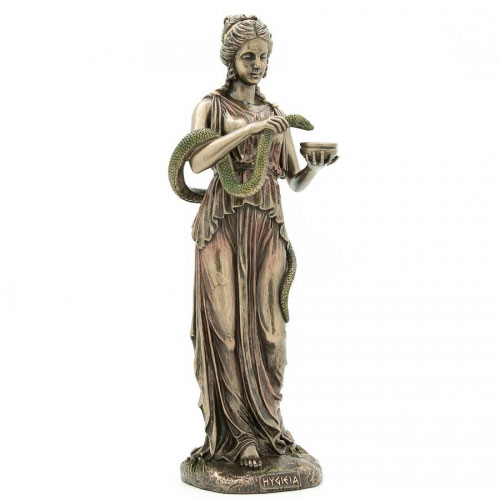 Старша дочка бога лікування Гігієя – богиня здоров'я.
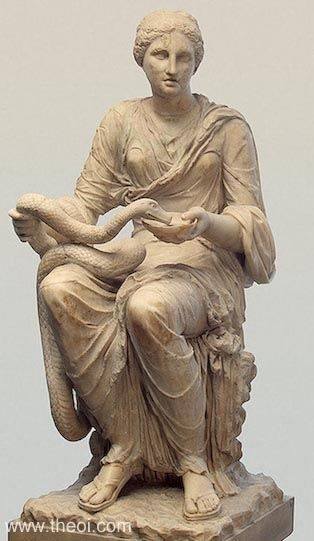 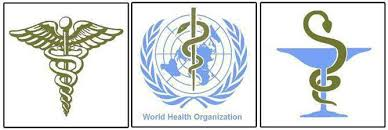 Символи чаші і змії стали міжнародними атрибутами медицини і фармації. Посудину Гігієї можна зустріти в будь-якій аптеці і лікарні.
З початку ембріонального розвитку до кінця свого життя людина стикається з повітрям, водою, грунтом, харчовими продуктами і т.д., все це впливає на здоров'я. 
У навколишньому середовищі циркулює велика кількість природних і штучних хімічних речовин, часто небезпечних для здоров'я людини. Елементи навколишнього середовища, які певним чином впливають на організми, називають факторами середовища.
Фактори середовища, які впливають на організм людини
Гончарук Є.Г.:
Гігієна – це наука, що вивчає закони впливу на організм окремих людей і цілих колективів соціальних, природних і штучних чинників навколишнього, а також внутрішнього середовища для встановлення закономірностей позитивного і негативного їх впливу на організм, з метою наукової розробки запобіжних і оздоровчих заходів, спрямованих на ліквідацію або зменшення до безпечних величин (гігієнічних нормативів) впливу негативних чинників або, навпаки, на широке використання позитивних чинників для збереження і зміцнення здоров’я як окремої людини, так і цілих колективів, усього людського суспільства.
Гігієна - наука про здоров'я, галузь знань, що вивчає вплив різноманітних факторів зовнішнього середовища (природних і побутових умов, суспільних, виробничих відносин) на здоров'я людини, його працездатність і тривалість життя.
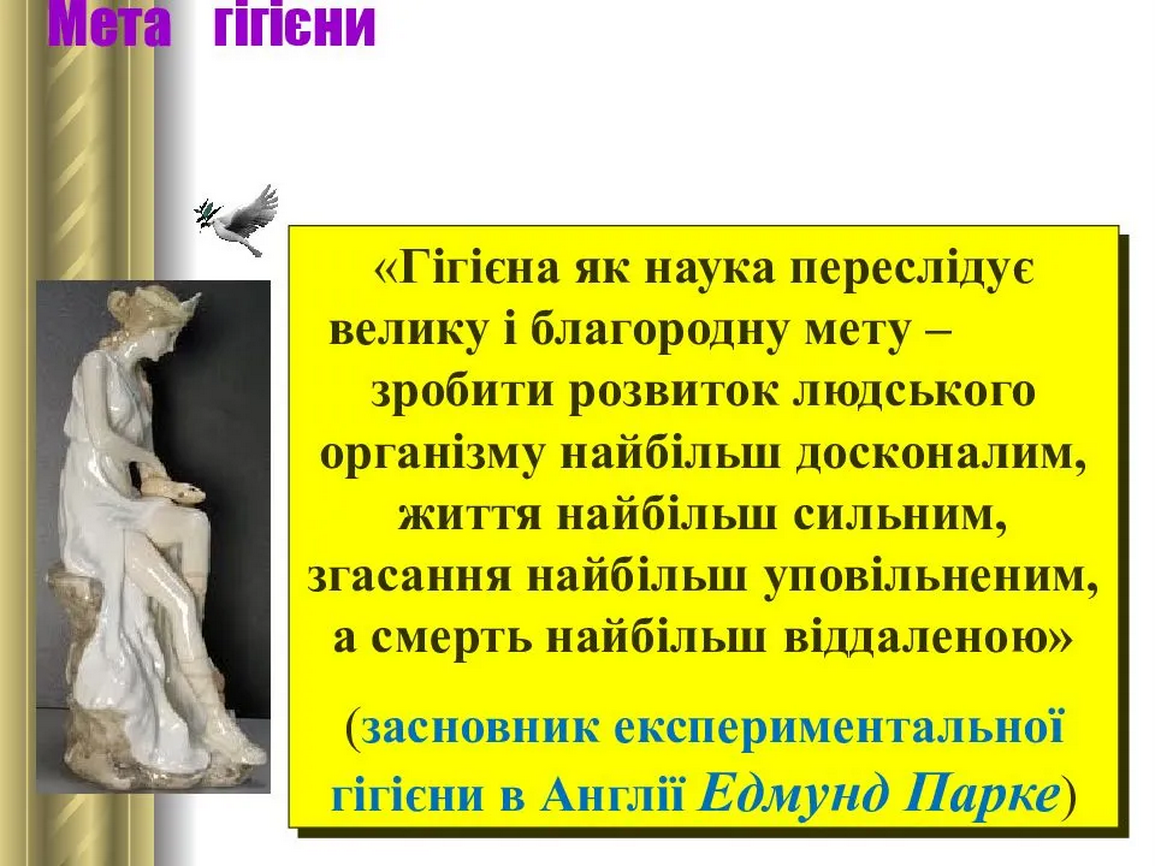 Здоров'я - стан повного фізичного, душевного і соціального благополуччя, а не тільки відсутність хвороби або фізичні вади (визначення, прийняте ВООЗ).Здоров'я населення - статистичне поняття, яке характеризується комплексом соціально-економічних і демографічних показників, рівнем фізичного розвитку, захворюваністю і інвалідністю певної групи людей.Рівні здоров'я населення: - індивідуальний, - груповий, - популяційний.
Критерії оцінки здоров'я:
1) Індивідуальний рівень:
• відсутність або наявність хронічних захворювань;
• рівень фізичного і нервово-психічного розвитку;
• рівень функціонування основних органів і систем;
• ступінь опірності організму несприятливим впливам навколишнього середовища.
2) Груповий рівень:
• медико-демографічні показники (смертність, народжуваність);
• показники фізичного розвитку населення (антропометричні показники, соматоскопічні та функціональні показники);
• показники захворюваності;
• показники інвалідності.
3) Популяційний рівень:
• відрахування валового національного продукту на охорону здоров'я;
• доступність первинної медико-санітарної допомоги;
• охоплення населення медичною допомогою;
• рівень імунізації населення;
• стан харчування, у т.ч. харчування дітей;
• рівень дитячої смертності;
• середня тривалість майбутнього життя;
• гігієнічна грамотність населення.
Гігієна відноситься до блоку медико-біологічних наук і є профілактичною дисципліноюОб'єктом вивчення гігієни є, перш за все, практично здорові люди, тобто люди, які без обмежень здатні повністю виконувати свої біологічні і соціальні функції.Гігієна займається здоров'ям людей (індивідуальними здоров'ям), здоров'ям колективів людей, здоров'ям населення країни (громадським здоров'ям), популяції.
Основними завданнями гігієни є:
1. Вивчення природних та антропогенних факторів навколишнього середовища і соціальних умов, які можуть впливати на здоров'я людини.
2. Вивчення закономірностей впливу факторів і умов навколишнього середовища на організм людини або популяції.
3. Розробка та наукове обгрунтування гігієнічних нормативів, правил і заходів, позитивно діючих на здоров'я людини, і усунення або зведення до мінімуму впливу шкідливих факторів.
4. Використання у практиці охорони здоров'я та народному господарстві розроблених гігієнічних рекомендацій, правил, нормативів, перевірка їх ефективності і вдосконалення.
5. Прогнозування санітарної ситуації на найближчу і віддалену перспективу з урахуванням планів розвитку економіки, населених пунктів, визначення відповідних гігієнічних проблем, наукова розробка цих проблем.
Основу профілактичних заходів становить гігієнічне нормування або розробка гігієнічних нормативів.Гігієнічний норматив - строгий діапазон параметрів факторів середовища, оптимальний і нешкідливий для збереження нормальної життєдіяльності і здоров'я людини, людської популяції і майбутніх поколінь.Санітарні правила, норми, гігієнічні нормативи - це нормативні акти, що встановлюють критерії безпеки та нешкідливості для людини факторів середовища його життєдіяльності.Гігієнічні нормативи для хімічних речовин встановлюються у вигляді гранично допустимих концентрацій (ГДК). Для фізичних факторів вони встановлюються у вигляді допустимих рівнів впливу (ПДК).
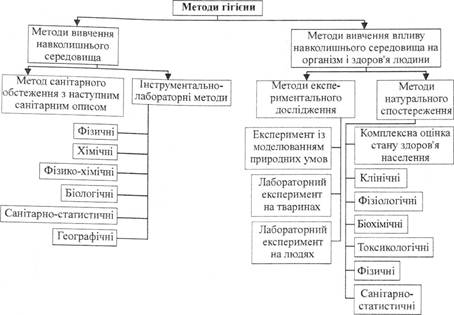 Самостійні профільні галузі гігієни:
1. Комунальна гігієна
2. Гігієна праці
3. Гігієна дітей і підлітків
4. Шкільна гігієна
5. Гігієна харчування 
6. Радіаційна гігієна
7. Військова гігієна
8. Гігієна фізвиховання та спорту

Санітарія (від лат. sanita - здоровя) - галузь практичного застосування, розроблених гігієнічною наукою нормативів, санітарних правил та рекомендацій, що забезпечують оптимальні умови побуту, праці людей з метою збереження та зміцнення їх здоровя.
Комунальна гігієна вивчає вплив на організм природних і соціальних факторів в умовах населених пунктів і розробляє гігієнічні нормативи і заходи для створення оптимальних умов проживання. Включає теми: * гігієна повітря, * гігієна води та водопостачання, * гігієна грунту, * гігієна населених пунктів, будинків, приміщень.
Гігієна праці
– це профілактична дисципліна, яка вивчає вплив трудового процесу і виробничого середовища на організм людини з метою розробки санітарно-гігієнічних і лікувально-профілактичних заходів, які направлені на створення найбільш сприятливих умов праці, забезпечення здоров’я і високого рівня працездатності колективу.
Гігієна дітей і підлітків - це наука про охорону і зміцнення здоров'я підростаючого покоління.
Гігієна дітей і підлітків - медична наука, що вивчає вплив природних і соціальних факторів на організм, що росте, його взаємодія з навколишнім середовищем і розробляє на цій основі гігієнічні нормативи і вимоги, оздоровчі заходи, спрямовані на зміцнення здоров'я, вдосконалення функціональних можливостей і гармонійний розвиток дітей і підлітків.
До диференціації гігієнічних наук гігієна дітей і підлітків була тісно пов'язана з розвитком гігієни та педіатрії. Гігієна дітей і підлітків порівняно молода профілактична дисципліна.
Гігієна дітей і підлітків вивчає:
умови середовища проживання і діяльності дітей і підлітків,
вплив факторів середовища на їх здоров'я,
функціональний стан організму, що росте в різні вікові періоди;
розробляє наукові основи і практичні заходи.
Основним розділом гігієни дітей та підлітків є шкільна гігієна.
Шкільна гігієна - наука, що вивчає вплив факторів довкілля на організм школяра та його здоров´я, розробляє і впроваджує методи запобігання захворюванням, зміцнення здоров´я.
Шкільна гігієна - наука про охорону і збереження організму, що росте . Вона вивчає вплив різноманітних факторів навколишнього середовища на дитячий організм, визначає сприятливі умови для його росту і розвитку. Розробляє на цій основі гігієнічні нормативи і вимоги, спрямовані на охорону і зміцнення здоров’я, гармонійний розвиток і вдосконалення функціональних можливостей дітей і підлітків.
Охоплює всі сторони життя дітей, підлітків та молоді щодо охорони і зміцнення їх здоров'я і виховання фізично здорового, всебічно розвиненого підростаючого покоління. Звідси випливає її різнобічний зв'язок з іншими науками.
Збереження і поліпшення здоров'я школярів багато в чому залежить:
*від особистості педагога, 
*від його знань анатомо-фізіологічних особливостей дитячого організму,
*від його знань гігієнічних рекомендацій,
*від його знань комплексу оздоровчих заходів, нормативів, 
*від його уміння застосовувати їх у своїй повсякденній педагогічній діяльності і переконаності в необхідності їх проведення.
Знання основ гігієни необхідно для:
**розкриття необхідних для роботи педагогів знань про чинники, які б сприяли зміцненню здоров´я школярів,
 
** організації та матеріально-технічного забезпечення освітньо-виховного процесу в навчальних закладах, **правильній організації занятьфізичними вправами,**нормування навантажень на уроках,**організації харчування дітей, тощо.